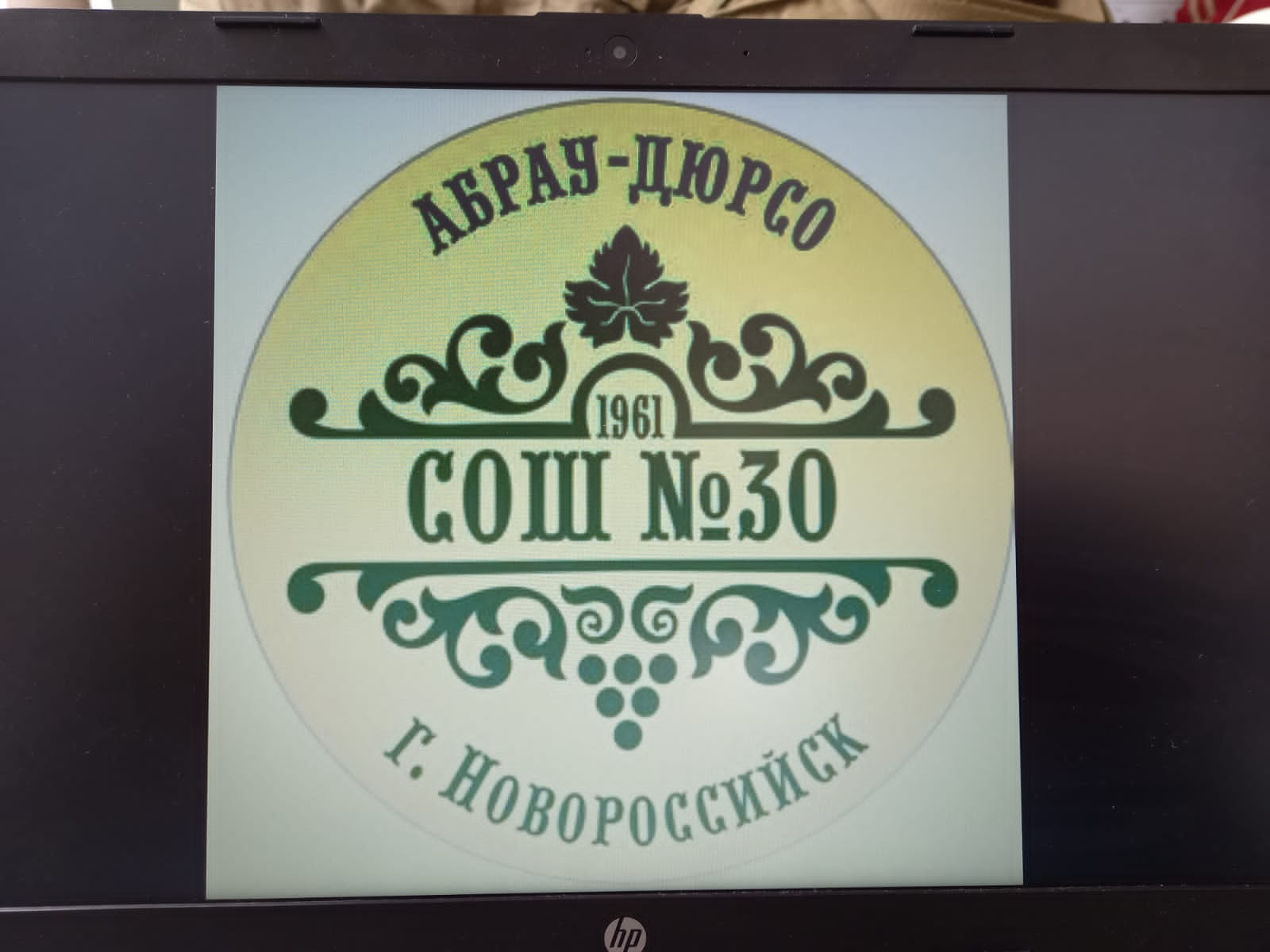 МУНИЦИПАЛЬНОЕ БЮДЖЕТНОЕ ОБЩЕОБРАЗОВАТЕЛЬНОЕ УЧРЕЖДЕНИЕ СРЕДНЯЯ ОБЩЕОБРАЗОВАТЕЛЬНАЯ ШКОЛА № 30 МУНИЦИПАЛЬНОГО ОБРАЗОВАНИЯ ГОРОД НОВОРОССИЙСК
Мария Рощина
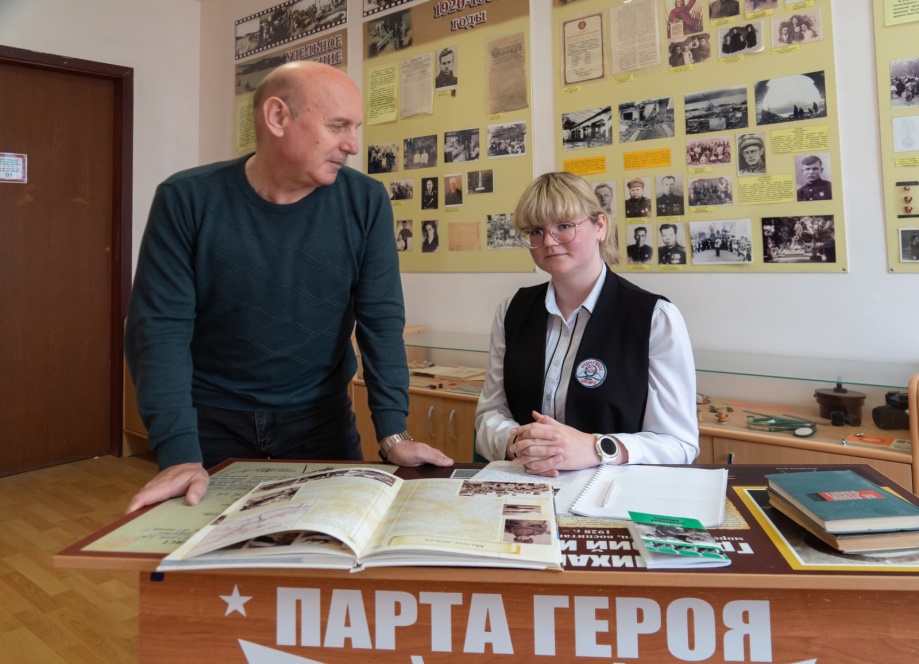 девушки из отряда 
Цезаря Куникова
Школьница из Абрау-Дюрсо Мария Рощина под руководством учителя истории Романа Талдыкина восстановила имена тех, кто сражался в рядах легендарного десанта героя-малоземельца.
—  Я назвала свою работу «Судьбы девушек десантного отряда Цезаря Куникова», — рассказала нам Маша, которая недавно представила проект на исторической конференции «Эврика». — Этотдесант легендарен, про него знает вся Россия. Но мы с Романом Валерьевичем захотели открыть новые страницы истории и рассказать именно о девушках, которые сражались на Малой Земле.
Гордость за свою ученицу светится в глазах Романа Валерьевича.
—  Не каждый имеет способности к исследовательской деятельности, — говорит он. — Из четырех школьников-исследователей, с которыми начинаю работать, остается один. Это большой совместный труд. Труд по сохранению подвигов воинов, родившихся 100 лет назад, труд по сохранению исторической памяти народа, труд по сохранению нашей Родины.
Кирилл Гренков
электроник 
из Абрау-Дюрсо
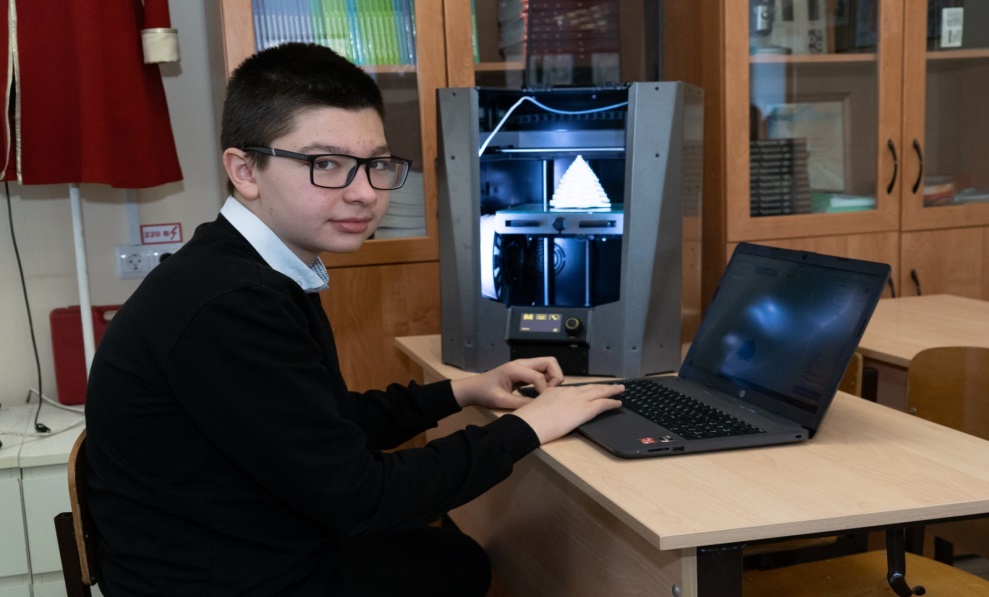 Ученик 8 класса Кирилл Гренков все свободное время посвящает робототехнике и программированию. Ведь чтобы прогресс дошел до невиданных чудес, надо приложить много сил и знаний.
Кирилл Гренков, скромный парень, мечтающий стать инженером-робототехником и связать свою жизнь с энергетикой. Многие ли из вас в 14 лет имели подобные желания?
—  Сначала Кирилл посещал лего-конструирование, — рассказывает руководитель «Точки роста», учитель технологии школы № 30 Ирина Некрасова. — Собирая конструктор, дети становятся сосредоточенными, учатся читать схемы. Лего-конструирование — это подготовка к изучению физики. В 2020 году в Новороссийске открылся филиал детского технопарка «Кванториум». Он расположен на пр. Ленина, в районе п. Алексино.
В прошлом учебном году Кирилл был награжден дипломом за создание лучшего проекта. Юный изобретатель придумал автомобиль, который работает от солнечных батарей.